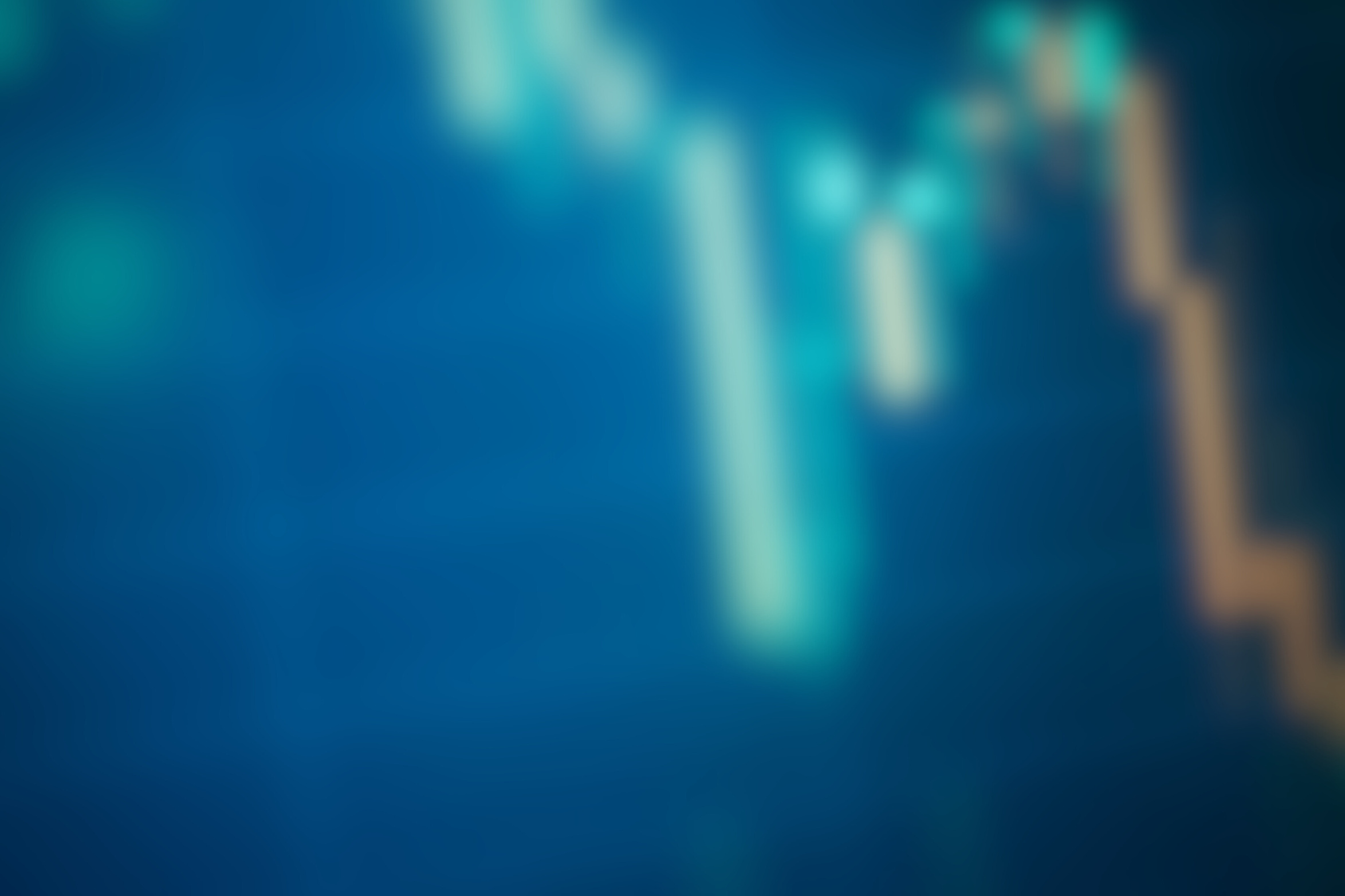 Module 3: le point de vue des pros
présentation par un professionnel de l’industrie financière des outils disponibles en France en matière de finance durable
©BETTER FINANCE 2023
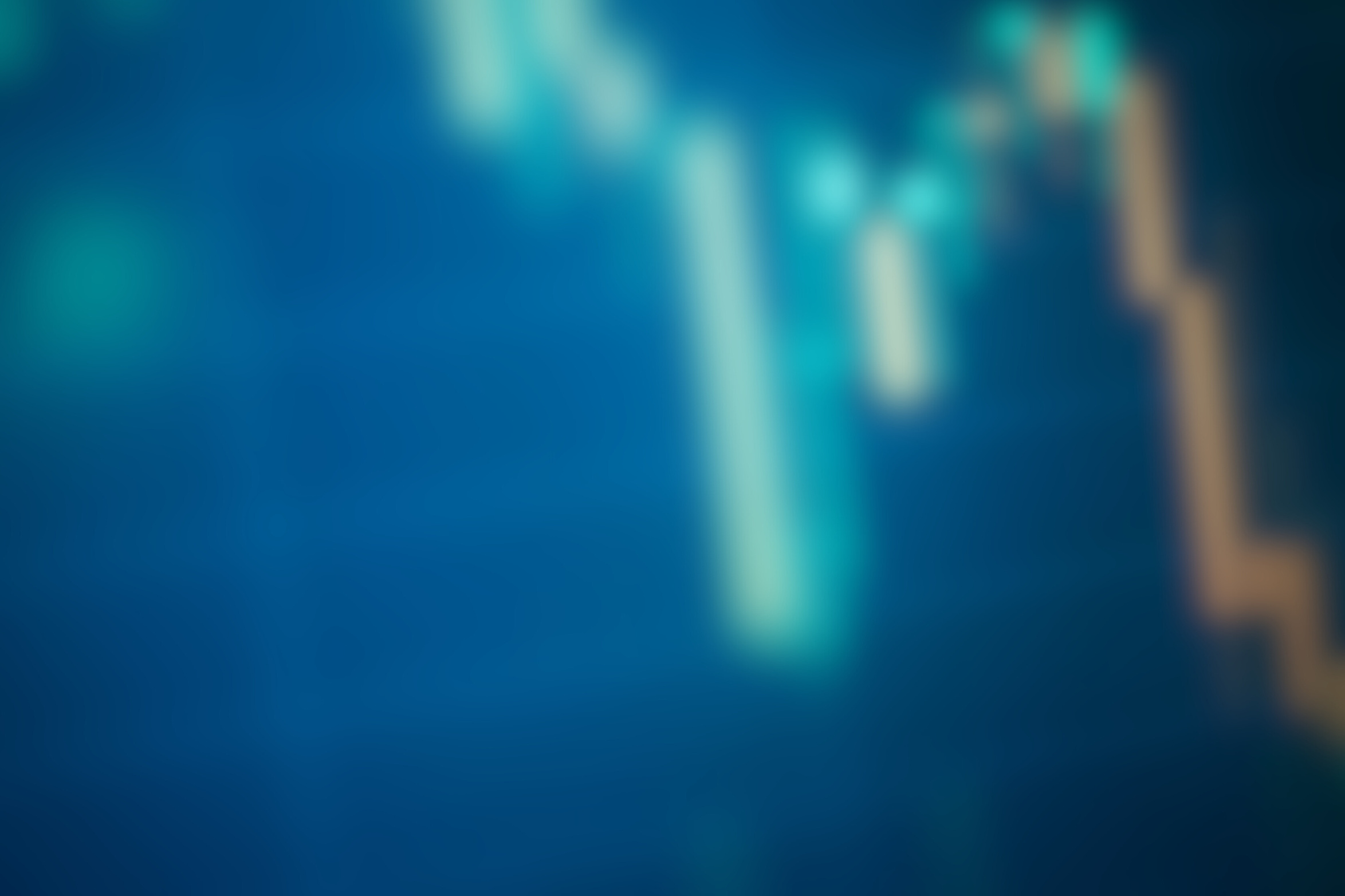 AVERTISSEMENT
Invest for Better Climate EU est une initiative à but non lucratif qui se consacre à l'éducation sans fournir de conseils financiers. Les informations et le matériel fournis dans ce cours sont proposés à des fins d'éducation générale uniquement et ne sont pas destinés à fournir des services de planification financière, juridiques, fiscaux, comptables ou de conseil en investissement. Les stratégies ou les descriptions d'investissements ne constituent pas une recommandation. Vous devez toujours effectuer vos propres recherches et/ou consulter des professionnels avant de prendre des décisions d'investissement. Vous devez également vous assurer que vous comprenez toutes les implications fiscales potentielles avant de vendre des investissements existants.
©BETTER FINANCE F2iC 2023
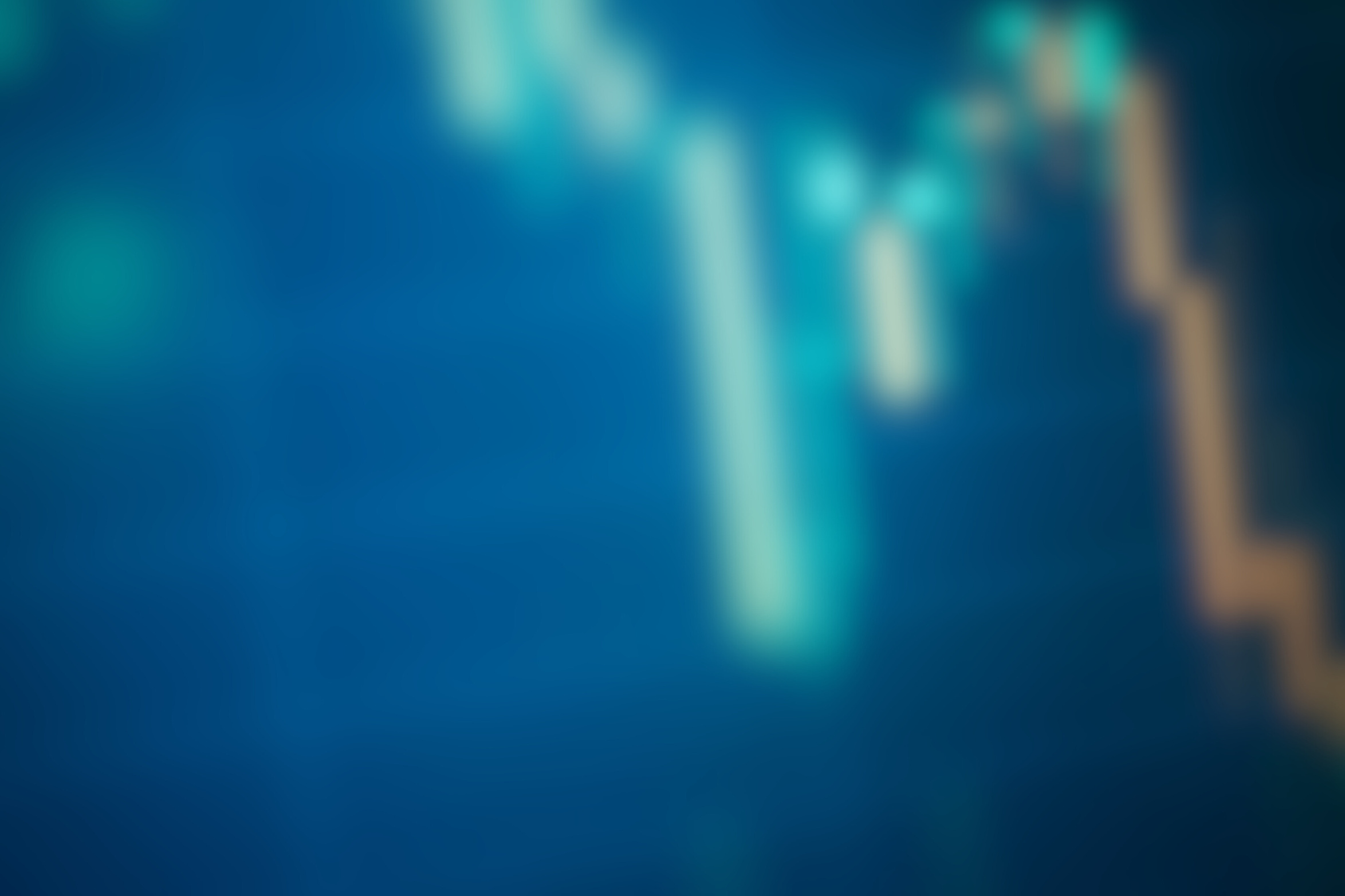 Objectifs d'apprentissage
La réglementation européenne oblige le secteur financier à tenir  compte de vos préférences personnelles en matière de développement durable
Les préférences en matière de développement durable sont personnelles et il est utile d’y réfléchir à l’avance
Communiquez vos préférences par écrit afin de provoquer une action
Les conseils médiocres ou incorrects doivent être signalés à l’AMF
©BETTER FINANCE 2023
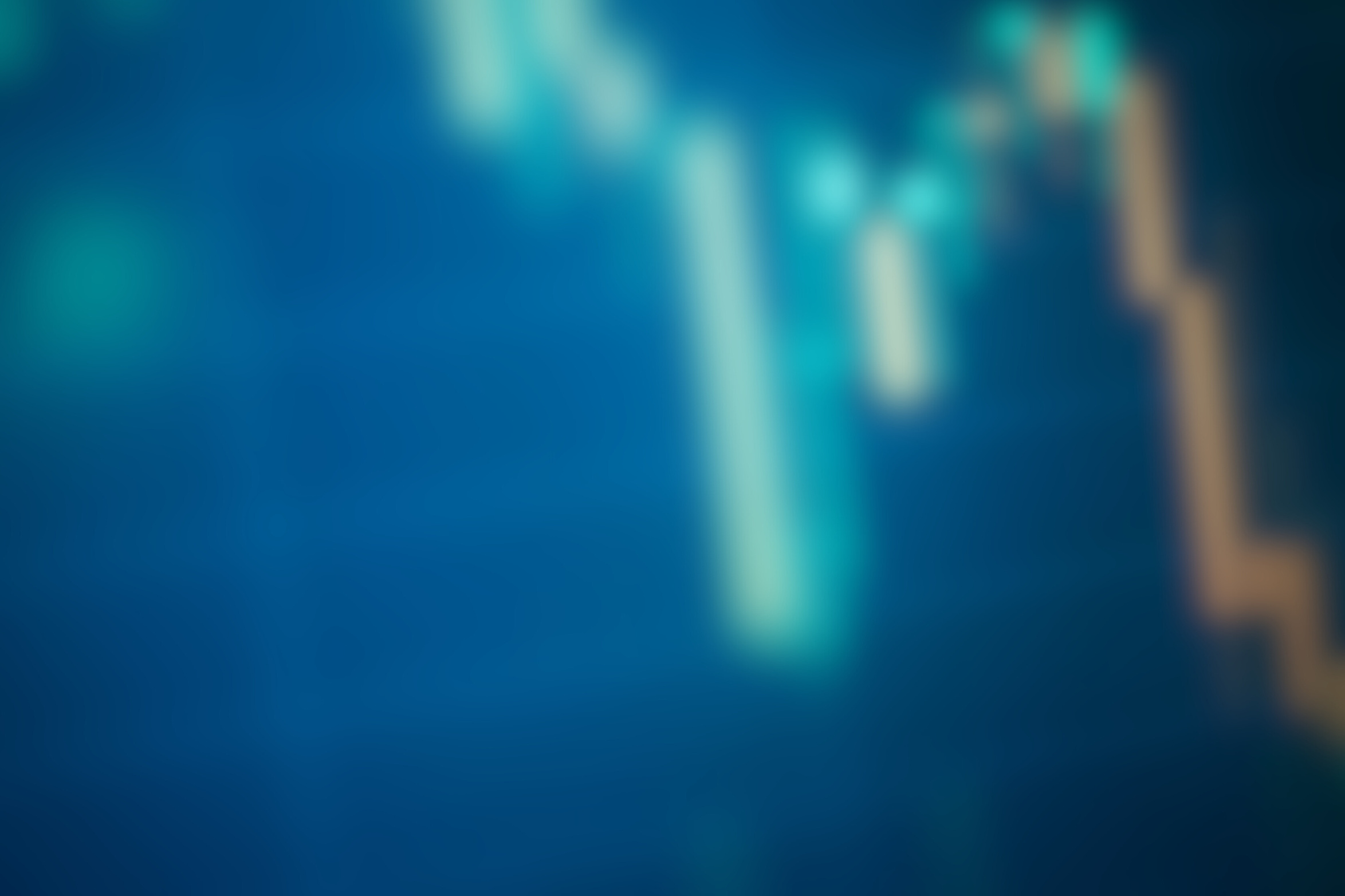 Le Pacte vert européen
Le « Pacte vert » européen vise à moderniser l'économie et à faire de l'Europe le premier continent neutre sur le plan climatique d'ici à 2050.
Dans le cadre de ce plan, l'UE a mis à jour les lois et règlements qui s'appliquent aux banques, aux assureurs et aux sociétés d'investissement.
©BETTER FINANCE 2023
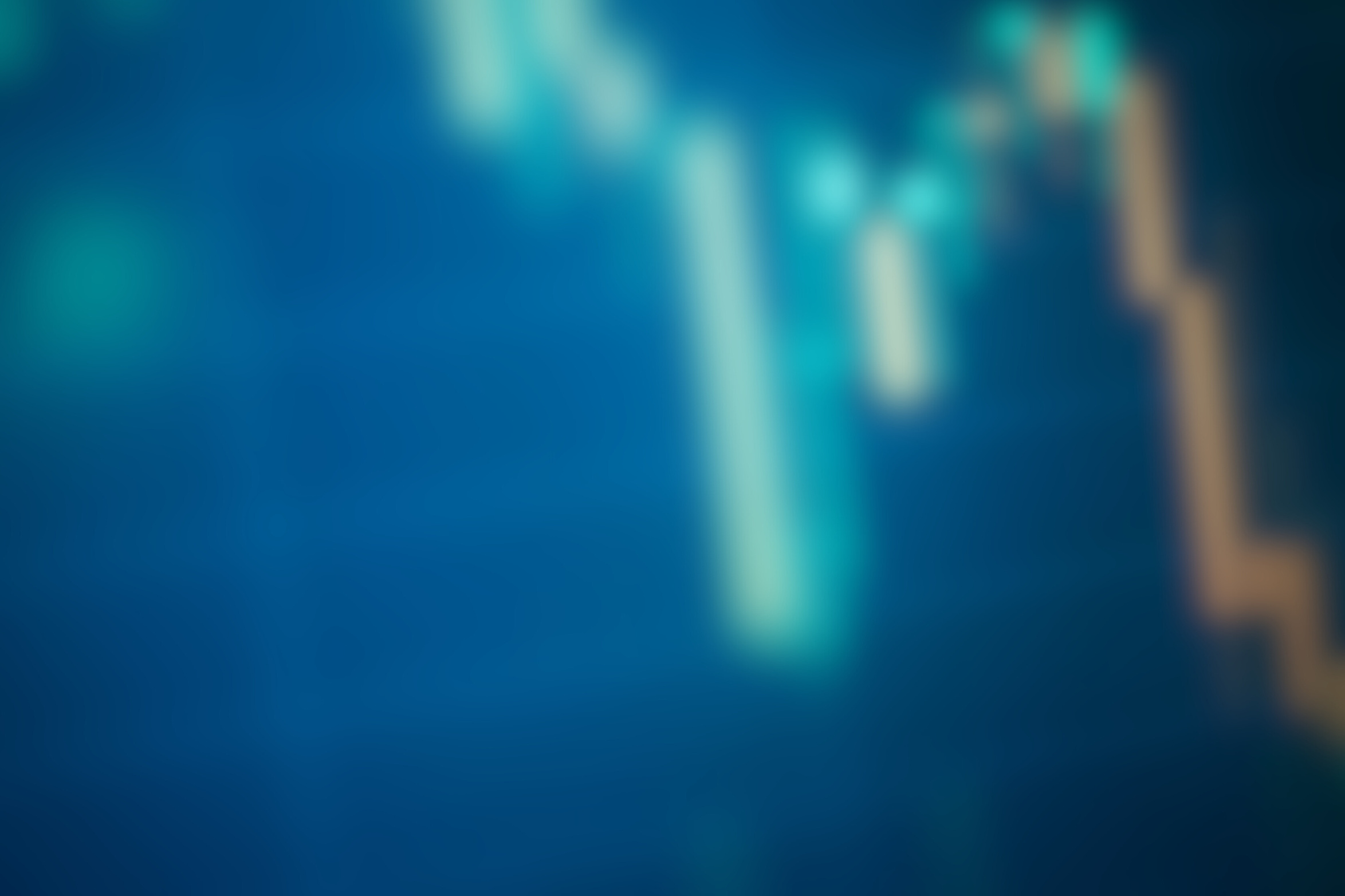 Environmental
Examine l'impact de l'entreprise sur l'environnement, c'est-à-dire les émissions de gaz à effet de serre
Social
Examine les relations de l'entreprise avec les parties prenantes internes et externes
Governance
Examine la transparence et l'intégrité de l'entreprise, ainsi que sa responsabilité vis-à-vis de ses actionnaires
©BETTER FINANCE 2023
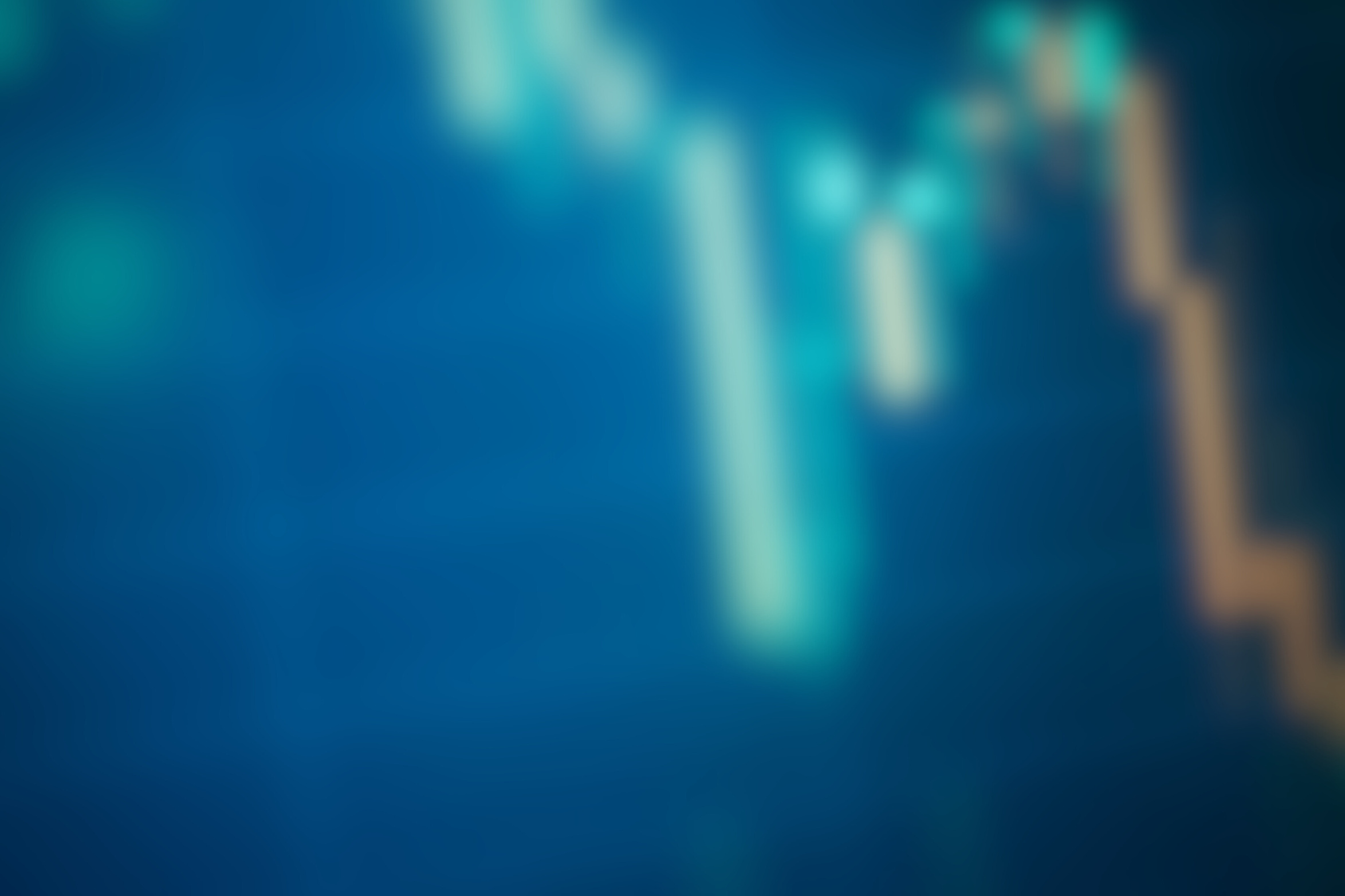 Préférences en matière de durabilité
Coformité
Communiquer
Adéquation
Communiquez par écrit vos préférences en matière d’ESG
Si vous rencontrez un problème, vous devez déposer une plainte officielle auprès de l'entreprise et, si vous n'êtes pas satisfait de sa réponse, signaler le problème à l'autorité de régulation bancaire
Les prestataires de services financiers sont tenus de tenir compte vos préférences en matière  de développement durable et de vous orienter vers des produits qui correspondent à vos priorités ESG
Votre conseiller doit vous demander vos préférences avant de vous donner des conseils financiers formels
©BETTER FINANCE 2023